A Christmas Carol Lit Paper 1
The question:
Short extract provided from one part of the novella.
Starting with this extract, how does Dickens present…
Character / theme based questions. Many questions combine the two.  WHAT? HOW? WHY? Essay response needed.
Key context to refer to:
-Dickens’ own experiences of poverty influenced his writing.
-Victorian poor laws brought in the workhouses as a deterrent.
-Child labour still common; limited, if any, education for poorer children.
-Thomas Malthus’ economic belief that the population must be controlled.
-Importance of Christmas and development of Victorian Christmas traditions.
-Popularity of the Victorian ghost story.
Stave summary:
Stave1:
Scrooge introduced; conversation with Fred about Christmas; charity workers; treatment of Bob. Marley’s ghost appears.
Stave 2:
Ghost of Christmas Past: Scrooge at school; apprentice at Fezziwig’s; breakup with Belle; Belle’s new family.
Stave 3:
Ghost of Christmas Present: Christmas in London; Cratchits’ Christmas; Fred’s Christmas party; Ignorance and Want.
Stave 4:
Ghost of Christmas Yet to Come: stock exchange;  pawn shop; poor couple in debt to Scrooge; Cratchits after death of Tiny Tim; his own grave.
Stave 5:
Christmas Day morning – Scrooge is redeemed; buys the turkey for the Cratchits; apologises to charity worker; goes to Fred’s party; raises Bob’s salary; second father to Tiny Tim.
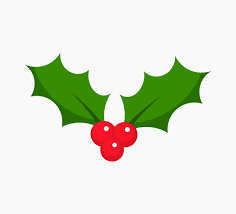 50 mins – one compulsory essay question (30 marks)
You must:  ATM
Contextualise the extract (say where it comes from and why it is important)
Analyse the extract and the language Dickens uses.
Then make links to at least 2 other parts of the novella (3 big ideas).
Add in comments about the context of the novel when analysing.
Q focus: key characters:
Scrooge
Cratchits
Fred
Ghosts
Marley
Belle
Key literary terms to use:
Asyndeton – listing without conjunctions
Polysyndeton – listing with conjunctions
Pathetic fallacy – setting reflects the mood of the character e.g. cold = Scrooge
Narrative voice – Dickens speaks to the reader to convey his didactic purpose
Antithesis – use of opposites to emphasis contrast e.g. Scrooge vs Fezziwig
Q focus: key themes:
Poverty
Inequality
Selfishness / charity
Isolation
Redemption
Social responsibility
Importance of family
Importance of Christmas
Plan first:
Read the extract carefully and look at the info provided (what is happening)
Highlight at least 3 quotes from the extract that you can use to answer the question.
Around the outside of the extract, write down any key quotes from other parts of the novel that you can remember that you could link to.
Jot down key words about context that you could include.
Motifs: (symbols running through the novella)
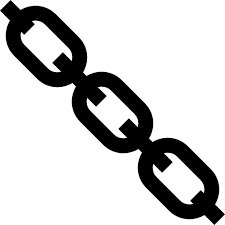 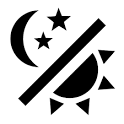 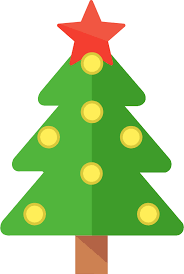 Every question will link back to Scrooge and his redemption.
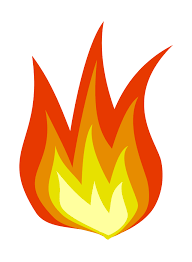 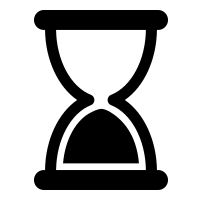 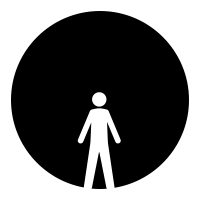 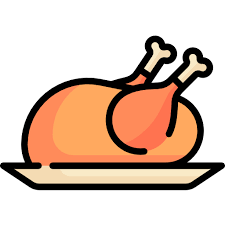